Calculating heat changes through phase changes
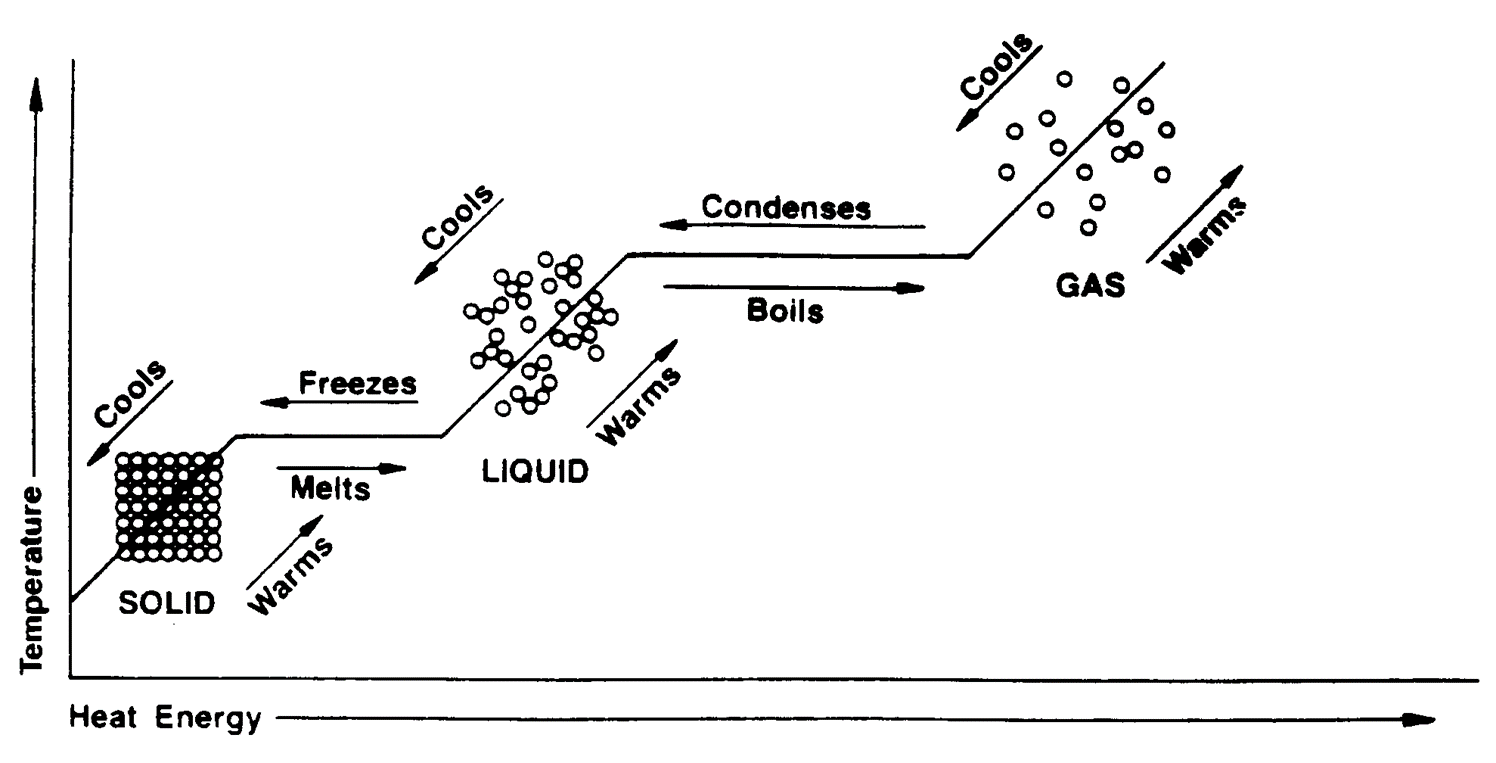 Givens (for water):
Cpsolid = 2.1 J/g°C
Cpliquid = 4.18 J/g°C
Cpvapor = 1.7 J/g°C 
∆Hfus = 6.01 KJ/mole
∆Hvap = 40.7 KJ/mole
How much heat is released when 45.0g of water cools from 80.0˚C to 25.0˚C?
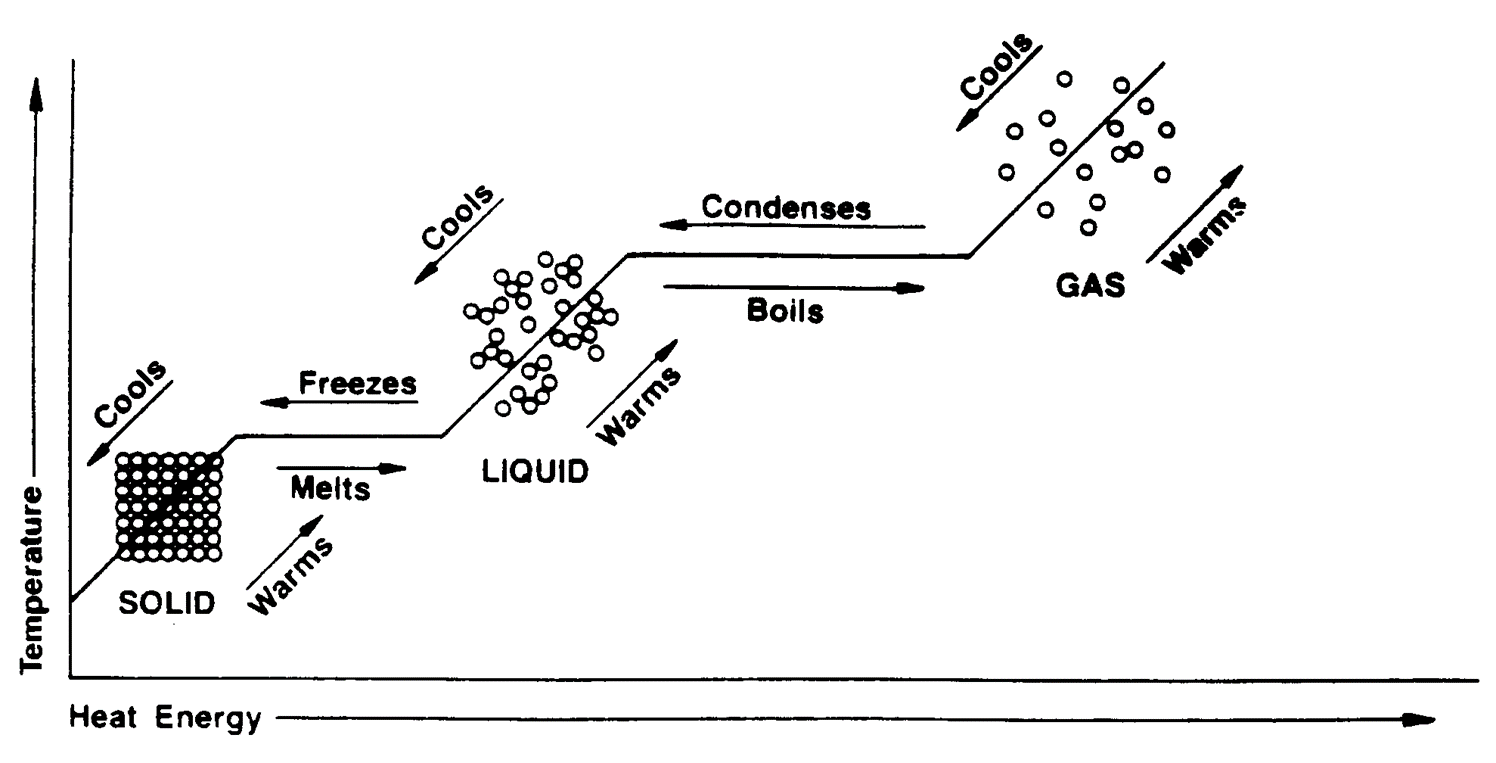 How much heat is released when 45.0g of water cools from 80.0˚C to 25.0˚C?
How much heat is required to heat 25.0g of ice (solid water) from -20.0˚C to 35.0˚C?
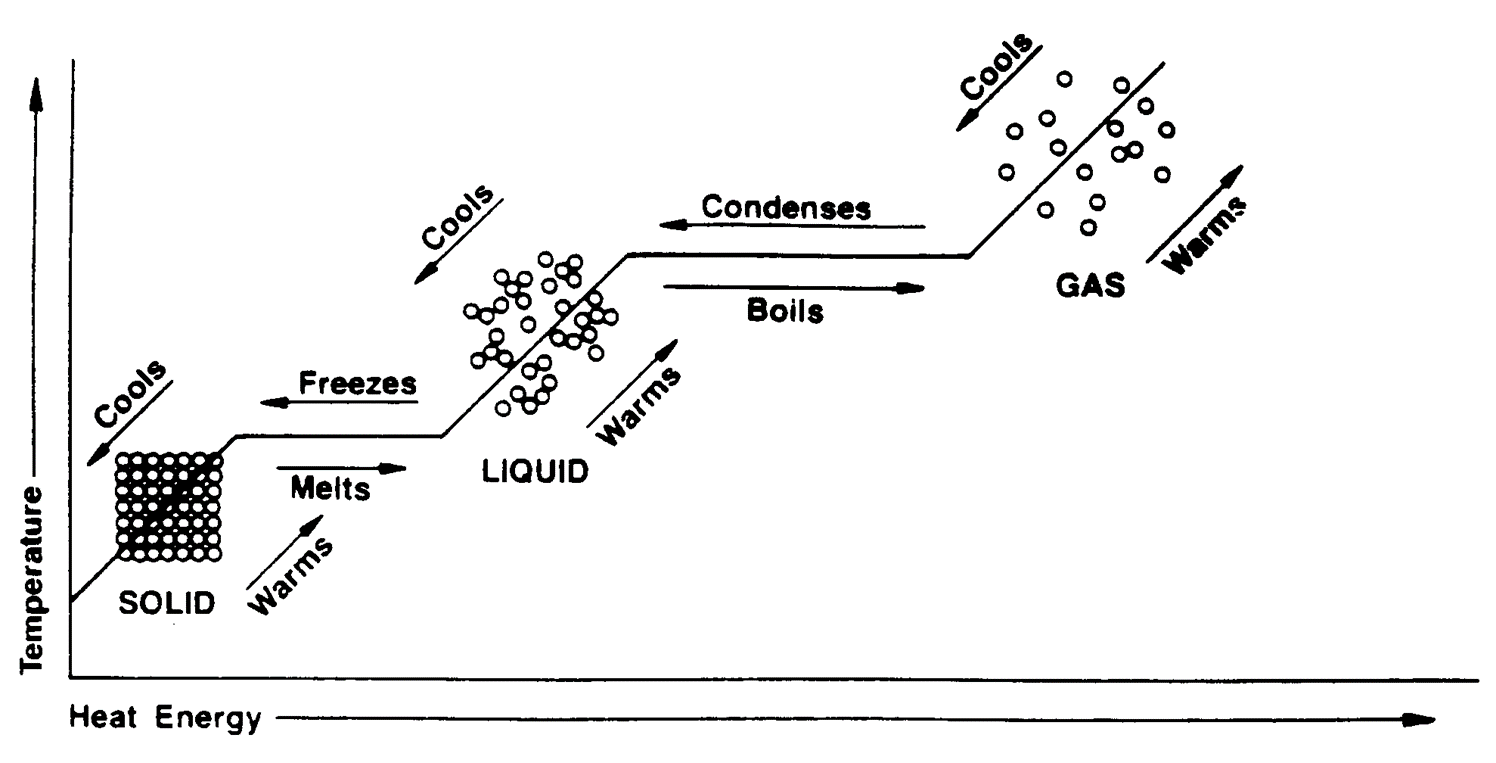 How much heat is required to heat 25.0g of ice (solid water) from -20.0˚C to 35.0˚C?